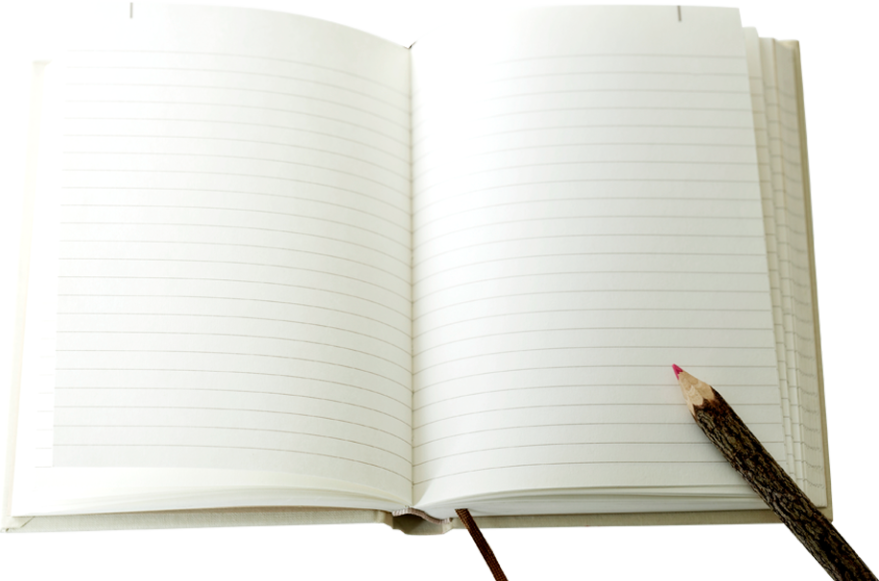 Урок окружающего мира 
1 класс
Где живут белые медведи  и пингвины?
Малова Елена Александровна учитель начальных классов 
Пестяковская МСОШ
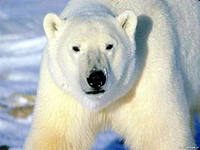 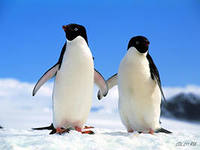 Белый медведь
Пингвины
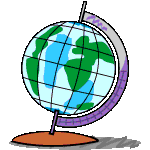 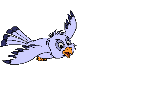 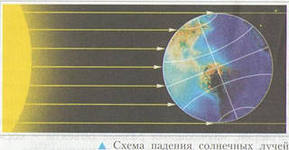 Северный полюс
Северный ледовитый океан
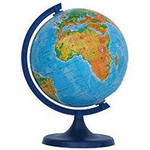 Антарктида
Южный полюс
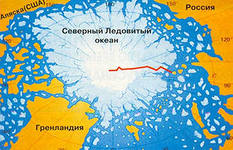 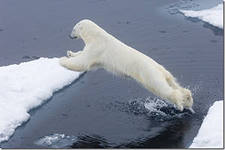 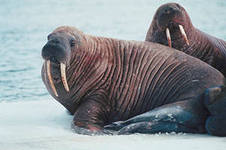 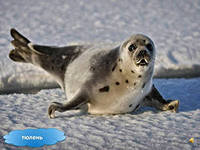 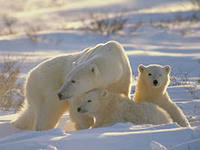 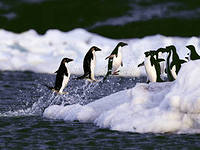 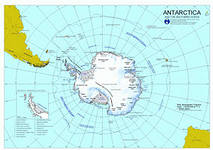 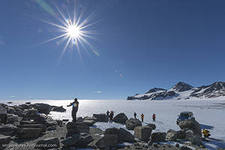 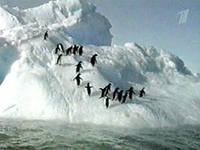 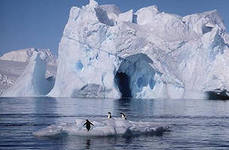